Проблемы использования ТСО на уроках
Технические средства обучения (ТСО) – совокупность технических устройств с дидактическим обеспечением, применяемых в учебно-воспитательном процессе для предъявления и обработки информации с целью его оптимизации.
ПРОБЛЕМЫ ИСПОЛЬЗОВАНИЯ ИНФОРМАЦИОННЫХ ТЕХНОЛОГИЙ В ОБУЧЕНИИ:
- не все учебные заведения имеют возможность постоянно обновлять ТСО; 
- в учебных заведениях работают по большей части преподаватели не знакомые с современными информационными технологиями;
- преподавателю  надо правильно спланировать урок с использованием ТСО (чтобы соблюсти все правила использования ТСО) что требует больших временных затрат;
- у взрослых и детей при частом использовании компьютера возникает привязанность;
- при использовании компьютерных программ в обучении отсутствует человеческое общение, и студент может замкнуться в себе;
- у студента отсутствует возможность проводить самостоятельный анализ, какой – либо информации;
- отсутствуют практические наработки по применению технических средств в обучении;
- почти у всех современных детей существуют те или иные противопоказания;
- при использовании ТСО страдает мелкая моторика, а вместе с ней и речь.
Педагогические ошибки:
а)недостаточная методическая подготовленность учителя;
б)неправильное определение дидактической роли и места аудиовизуальных пособий на уроках, несоответствие выразительных возможностей аудиовизуальных средств их дидактической значимости;
в) бесплановость, случайность их применения;
г)перегруженность урока демонстрацией (прослушиванием), превращение его в зрительно-звуковую, литературно-музыкальную композицию.
В своей работе я применяю следующие средства наглядности:
Модели и макеты
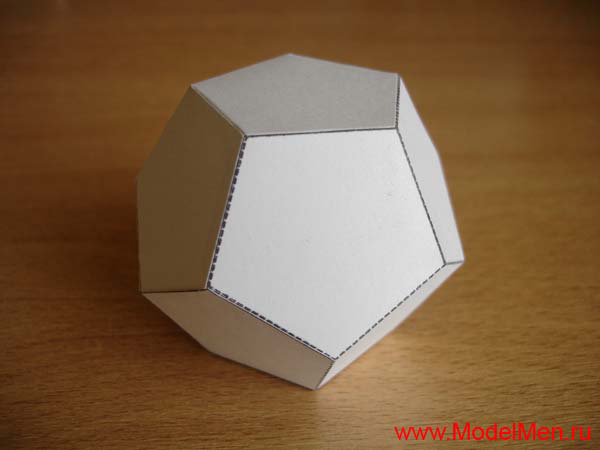 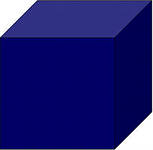 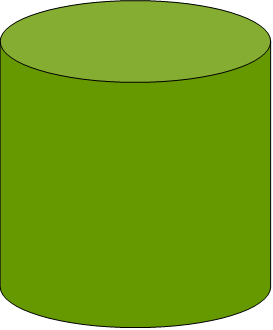 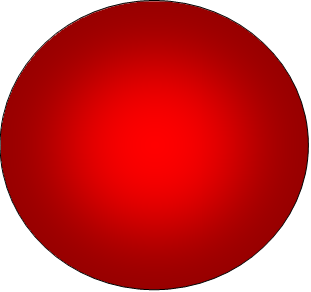 Таблицы и схемы
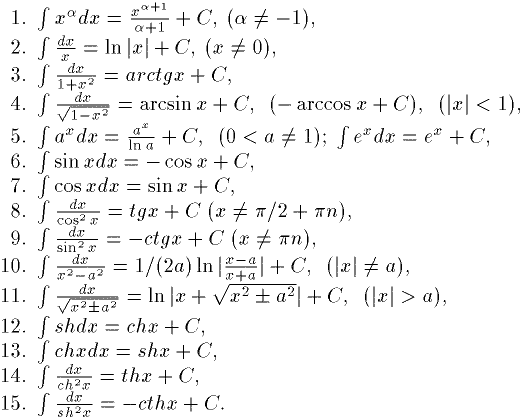 Преобразования фигур
в пространстве
Подобие
Движения
Симметрия относительно
прямой
Симметрия относительно
точки
Гомотетия
Симметрия относительно
плоскости
Параллельный перенос
(вектор)
Поворот
Презентации (пример)При параллельном проектировании плоских фигур не выбирают направление параллельного проектирования параллельно плоскости, которой принадлежит эта плоская фигура, т.к. получающаяся при этом проекция не отражает свойства данной плоской фигуры.
B
а
А
C
B’
C’
А’

Графики и чертежи
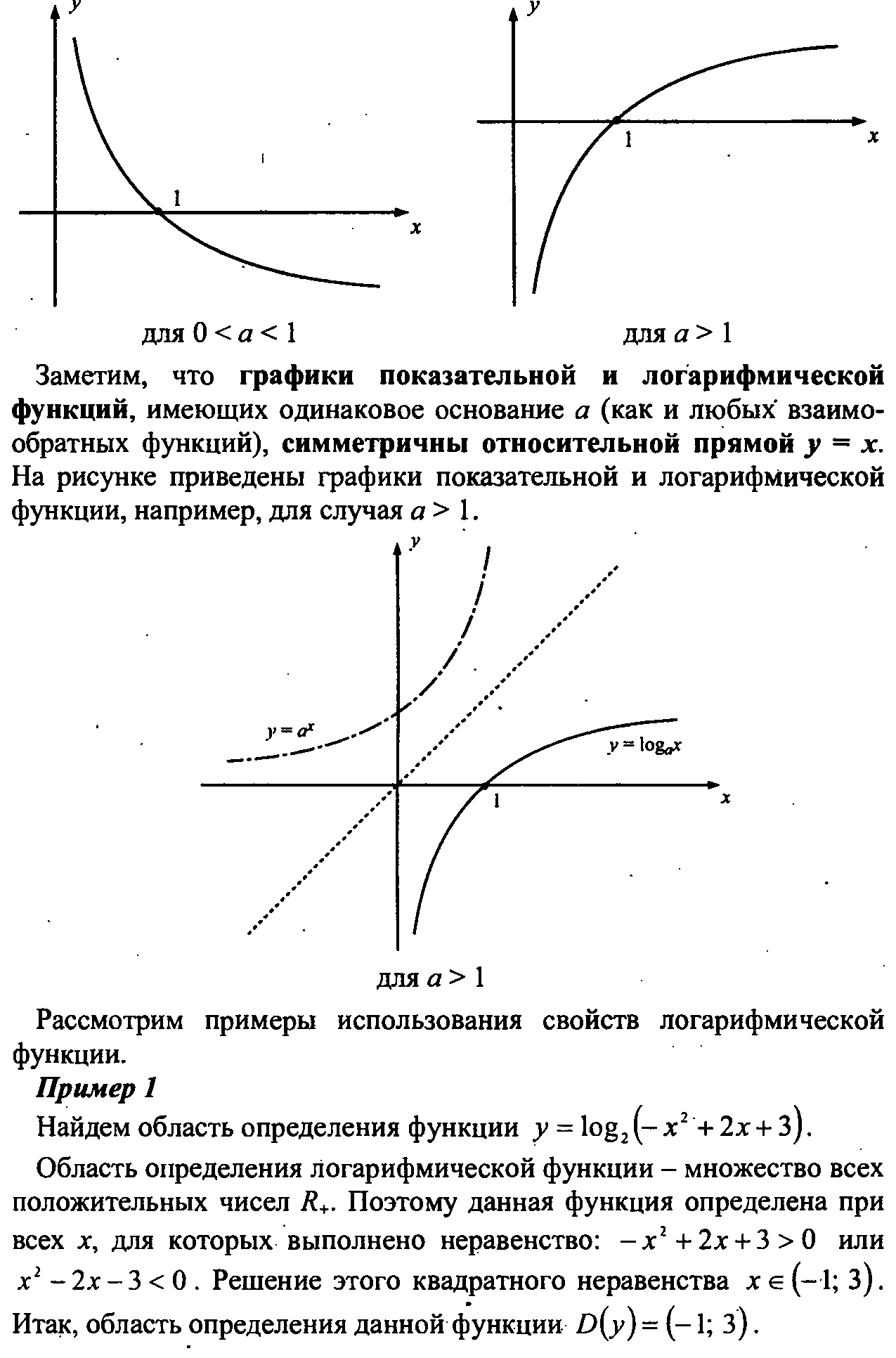 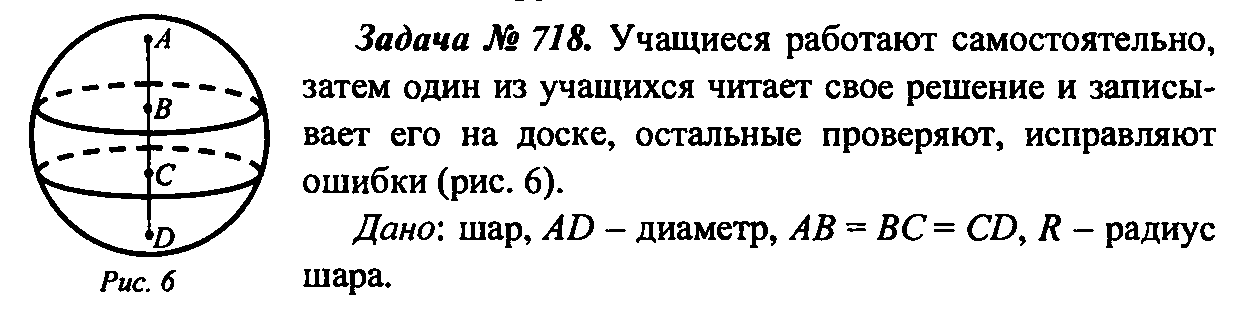 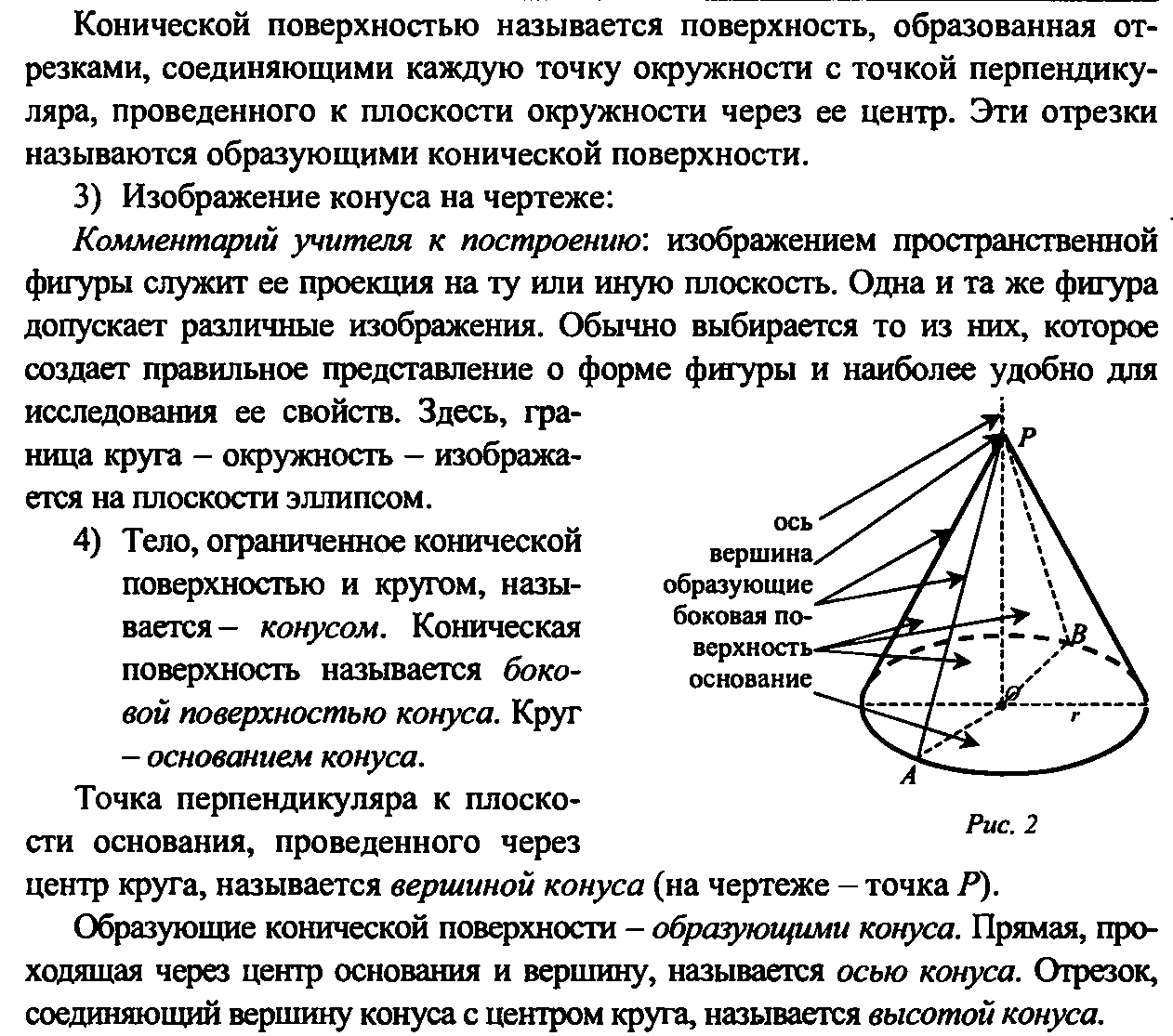 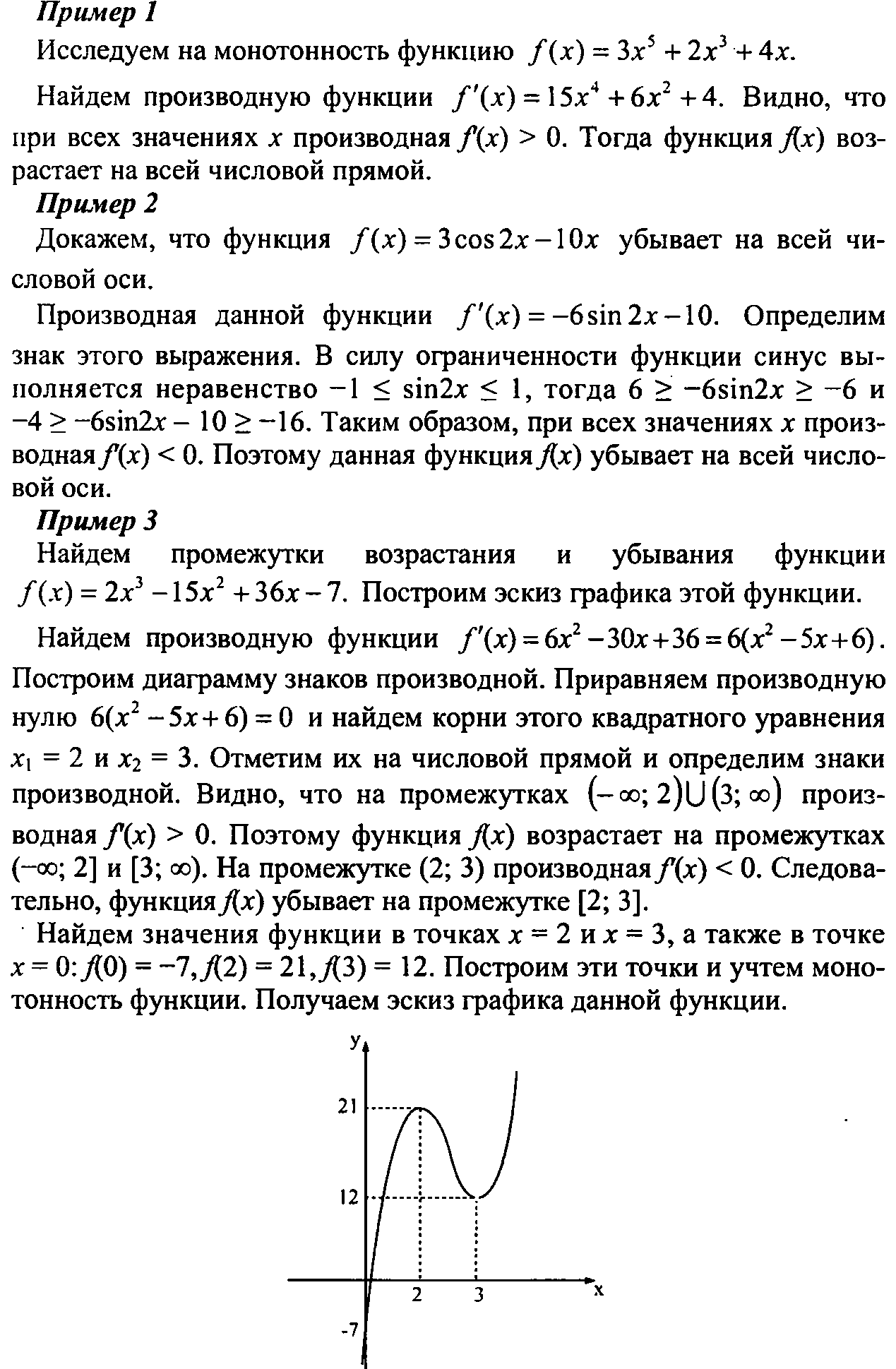 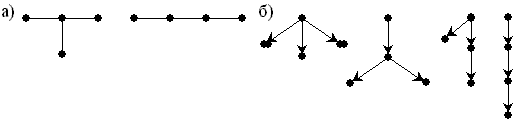 Спасибо за внимание!